UNIVERSIDAD DE LAS FUERZAS ARMADAS - ESPE
CARRERA DE INGENIERÍA COMERCIAL

INCIDENCIA DE LAS MALLAS CURRICULARES DESACTUALIZADAS EN LA DESVINCULACIÓN CON LAS TENDENCIAS DEL MERCADO LABORAL PARA LOS ESTUDIANTES DE LAS CARRERAS DE LA MODALIDAD A DISTANCIA DEL CEAC

AUTORAS:  

FARÍAS GONZÁLEZ, KATHERINE ANDREA
ROMO ASTUDILLO, ANDREA MICHELLE
ETAPAS DE LA INVESTIGACIÓN
PLANTEAMIENTO Y FORMULACIÓN DEL PROBLEMA
40 Universidades
14 
Cerradas
26 Categorizadas A,B,C,D
2009
Entorno de Aprendizaje
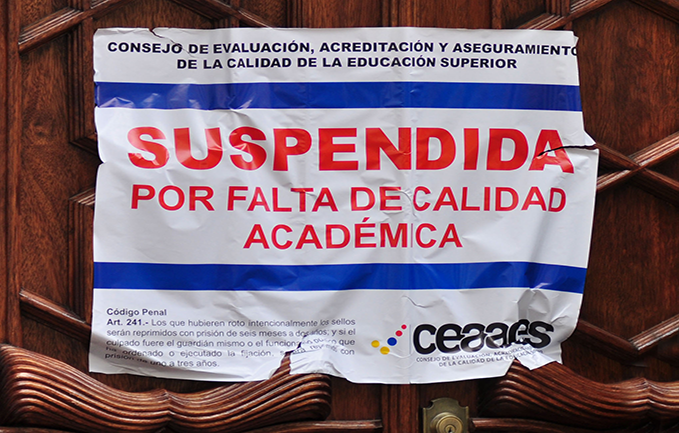 Resultados de Aprendizaje
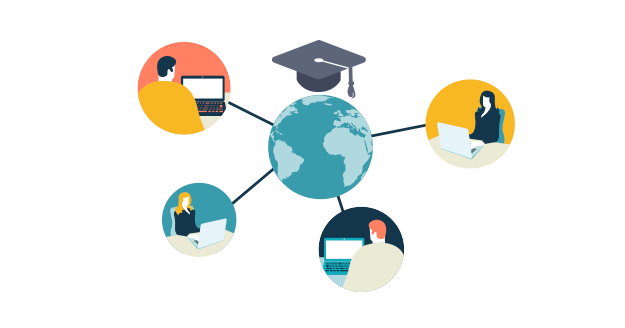 ¿La Universidad de las Fuerzas Armadas – ESPE oferta carreras que son pertinentes con las necesidades del mercado y las tendencias del entorno laboral en un contexto globalizado?
Los profesionales de la Universidad de las Fuerzas Armadas – ESPE de las carreras administrativas, ¿tienen las habilidades y conocimientos necesarios para ser competitivos en el mercado laboral?
OBJETIVOS DE LA INVESTIGACIÓN
OBJETIVO GENERAL
Evaluar los requerimientos del sector empresarial mediante un análisis descriptivo de la demanda laboral y la revisión de normativa legal, para determinar la correspondencia de la oferta académica de las carreras de la modalidad a distancia del Departamento de Ciencias Económicas y Administrativas de la Universidad de las Fuerzas Armadas – ESPE, en relación a las tendencias y necesidades empresariales existentes en el mercado y proponer alternativas de mejora.
JUSTIFICACIÓN E IMPORTANCIA
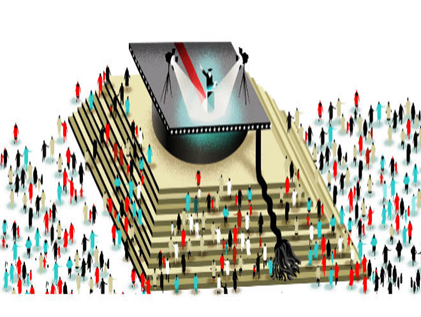 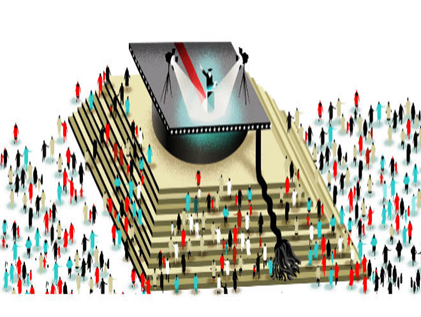 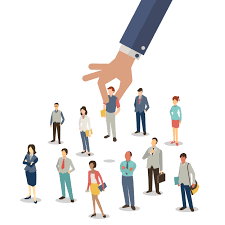 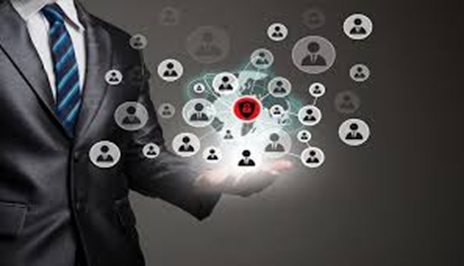 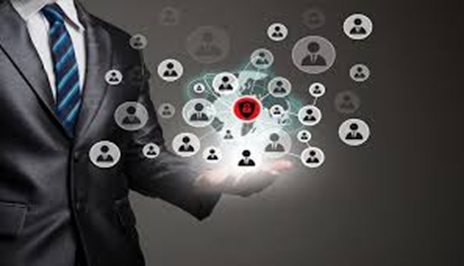 TEORÍAS DE SOPORTE
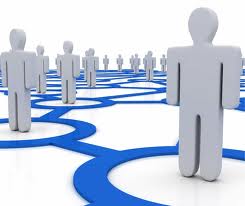 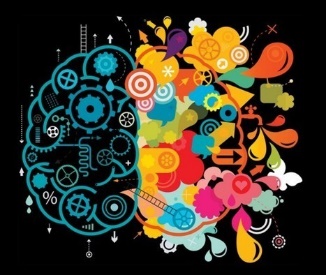 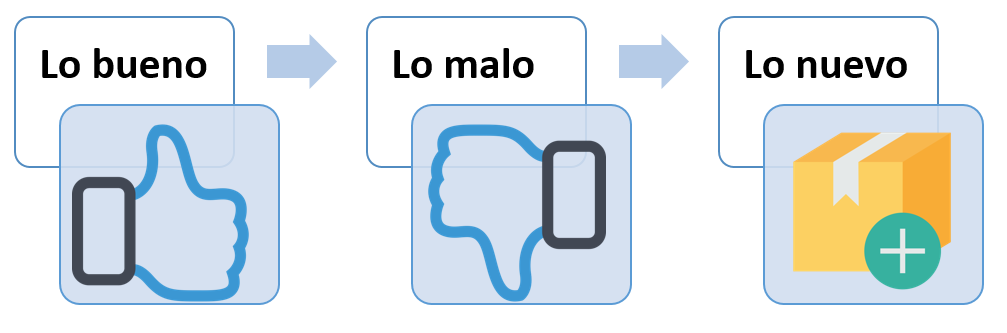 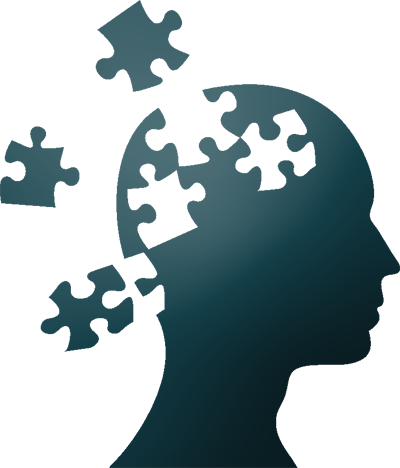 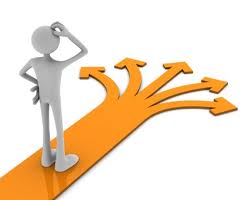 MARCO REFERENCIAL
Bachilleres
Cupos de Carreras
Empresas
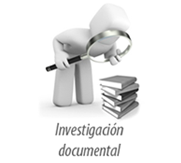 Carreas CEAC
Descriptiva
Administración de Empresas
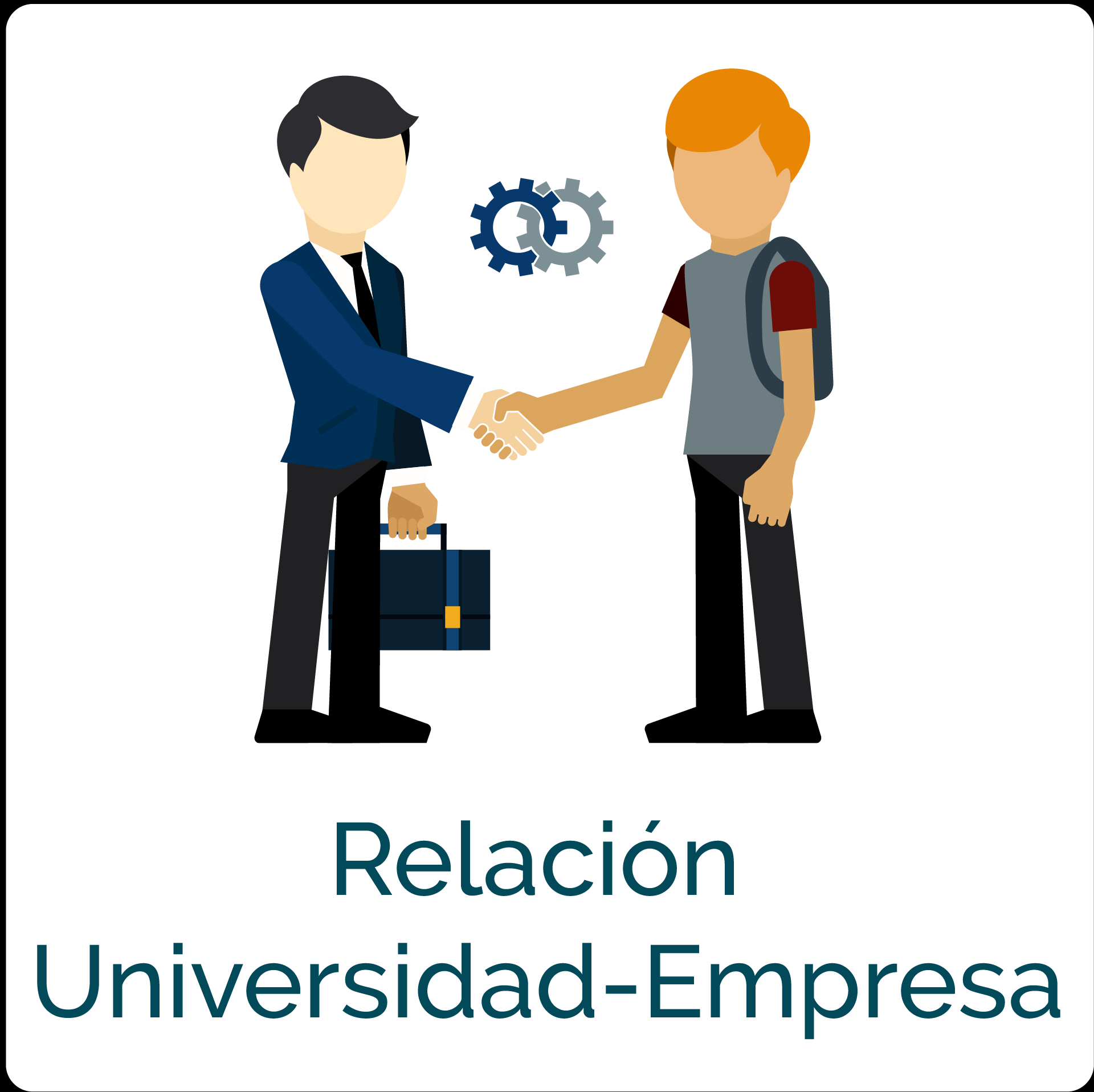 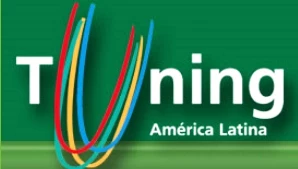 Administración de Empresas
Descriptiva
Modelo Educativo
Mallas Curriculares
Egresados y titulados
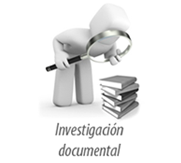 Empresas públicas y privadas
Adm. Y Marketing
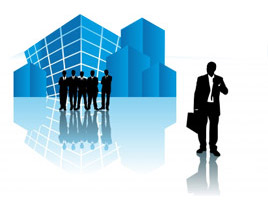 Administración Pública
Currículo Transversal
Pedagogía
FUNDAMENTACIÓN LEGAL
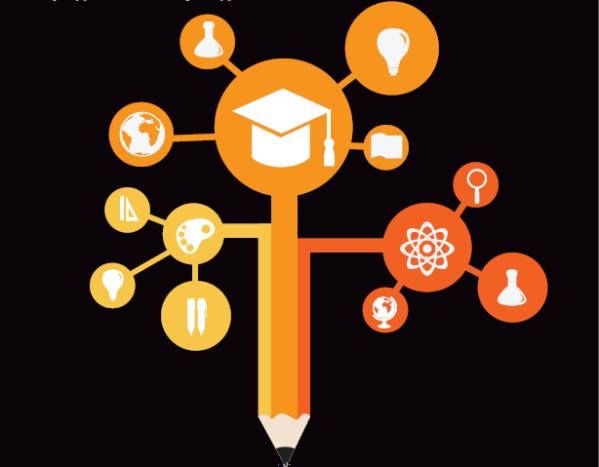 HIPÓTESIS
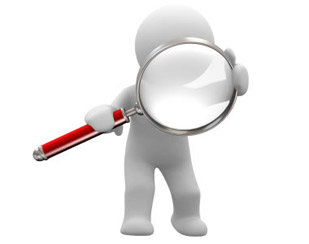 SISTEMA DE VARIABLES
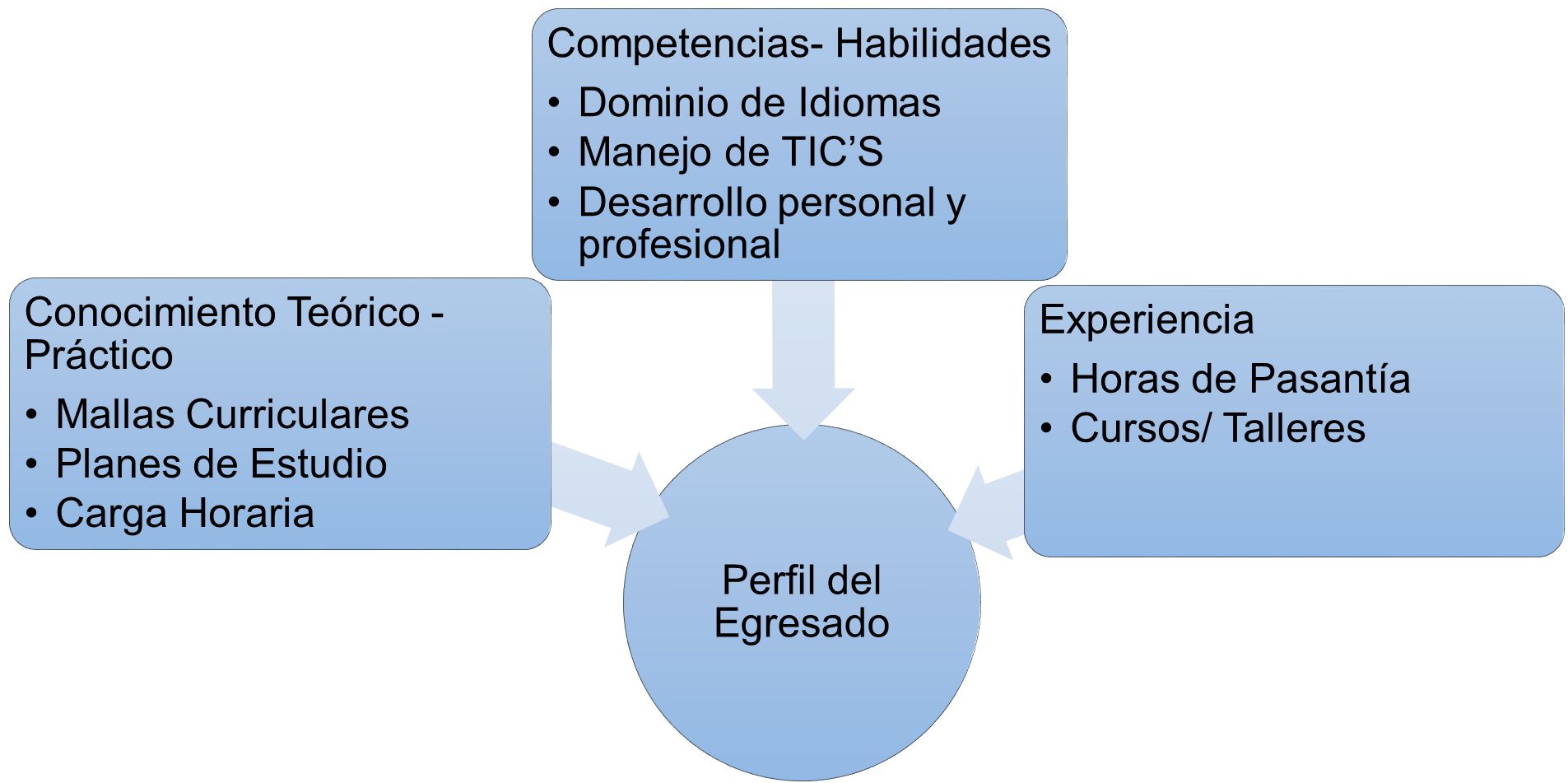 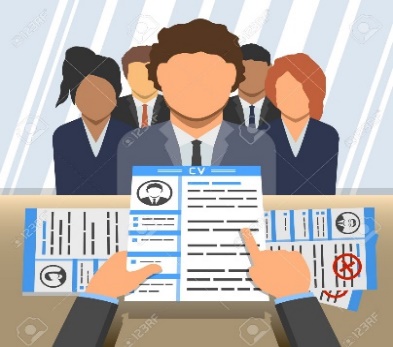 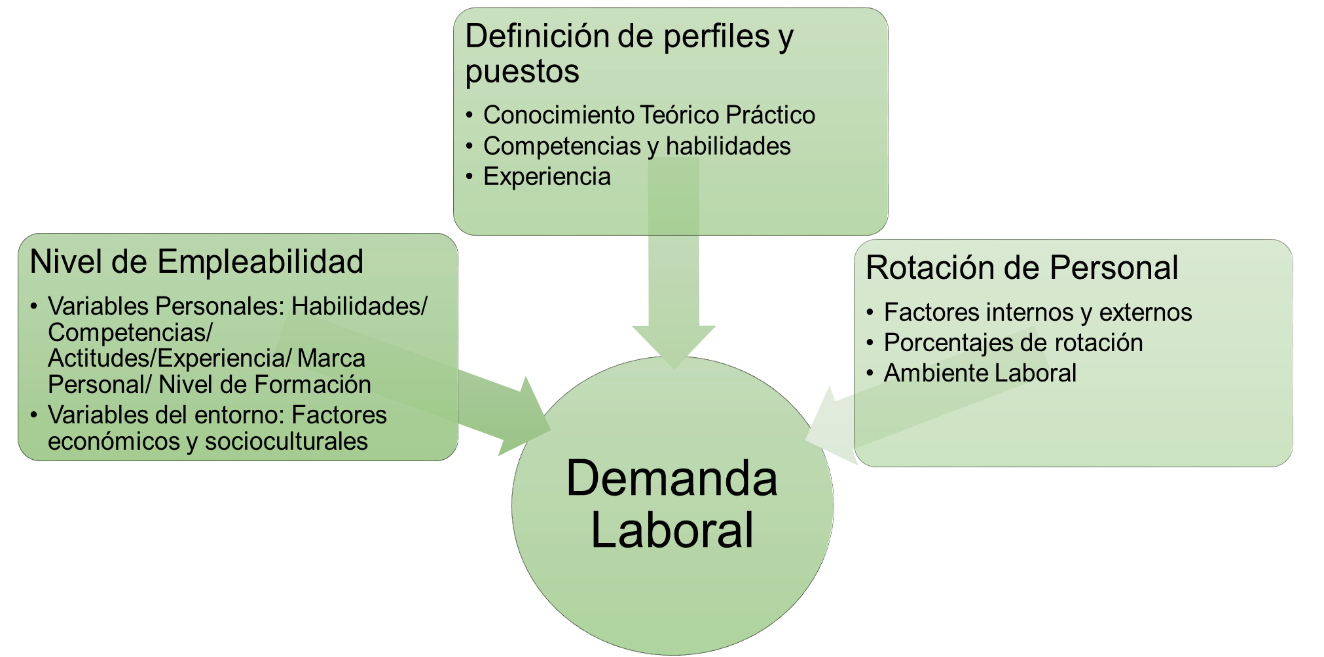 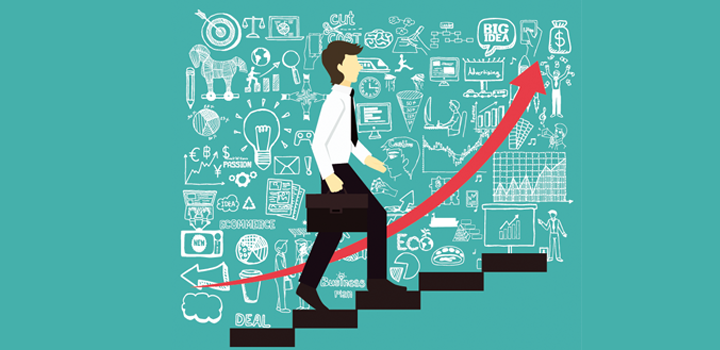 ENFOQUE Y TIPOLOGÍA
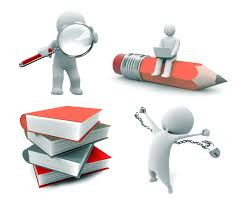 ENFOQUE: CUANTITATIVO
TIPOLOGÍA:
APLICADA
POBLACIÓN Y MUESTRA
843.745 INEC 2016
INSTRUMENTO
0,840
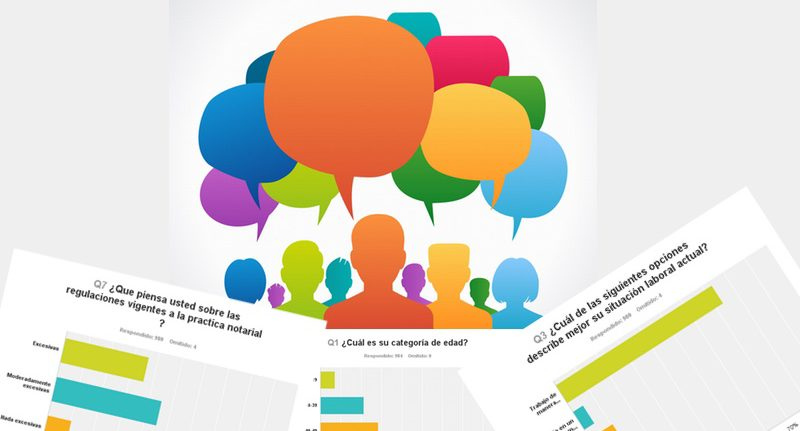 Cargos administrativos en la empresa
Departamento/área con más demanda de personal
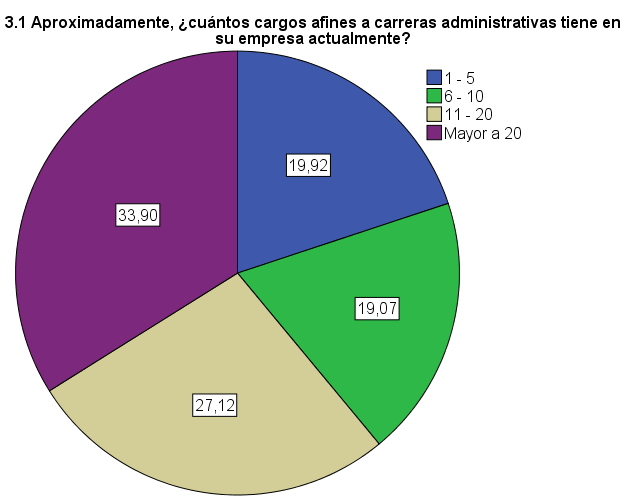 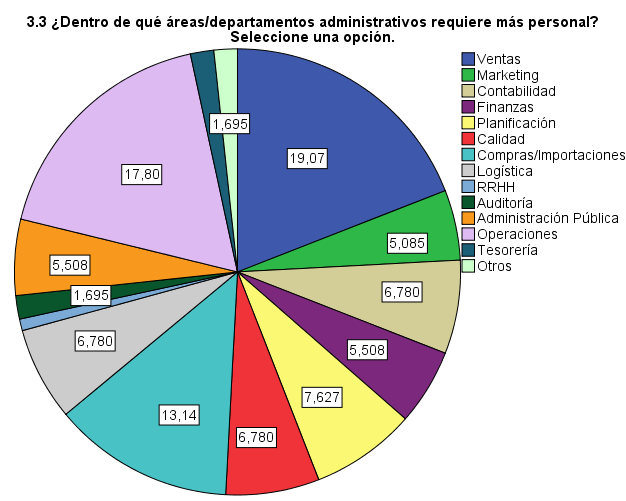 RESULTADOS
Departamento en el que rota más personal
Rotación de personal administrativo (en porcentaje)
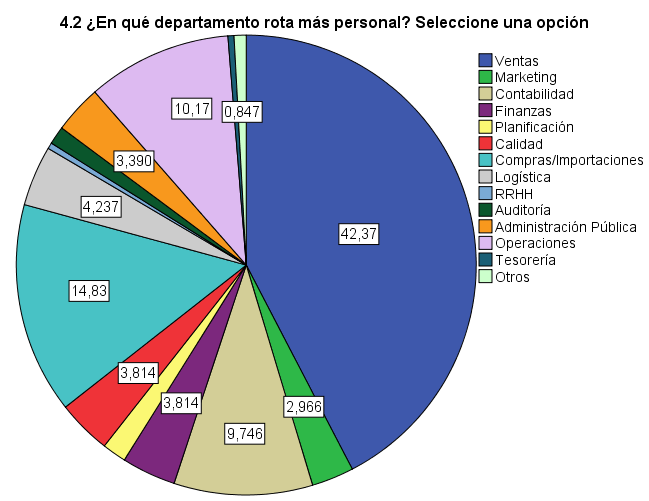 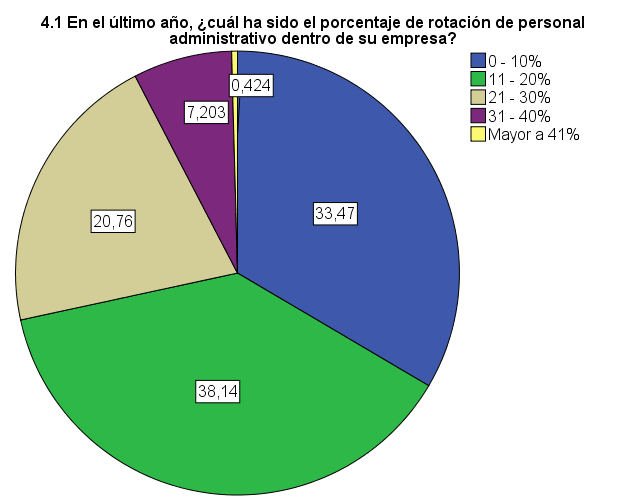 RESULTADOS
Motivo de la preferencia de profesionales de áreas administrativas de acuerdo a su Universidad de origen
Preferencia de profesionales de áreas administrativas de acuerdo a su Universidad de origen
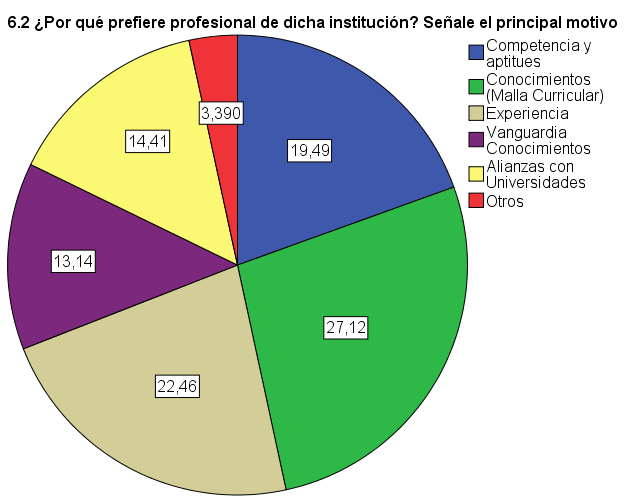 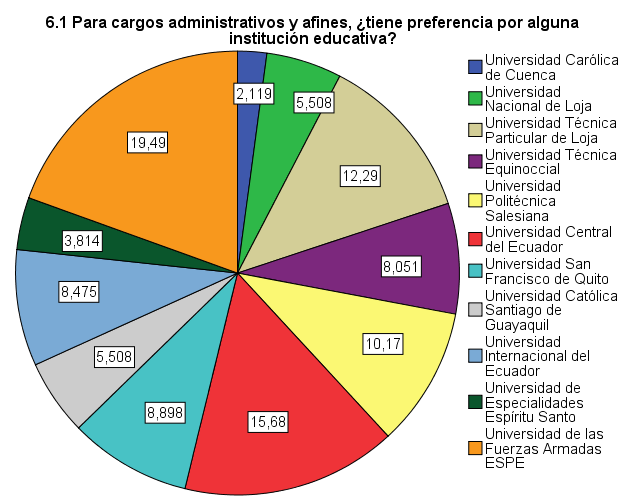 RESULTADOS
Nivel de instrucción demandada en áreas administrativas
Nivel de importancia de competencias en perfiles demandados
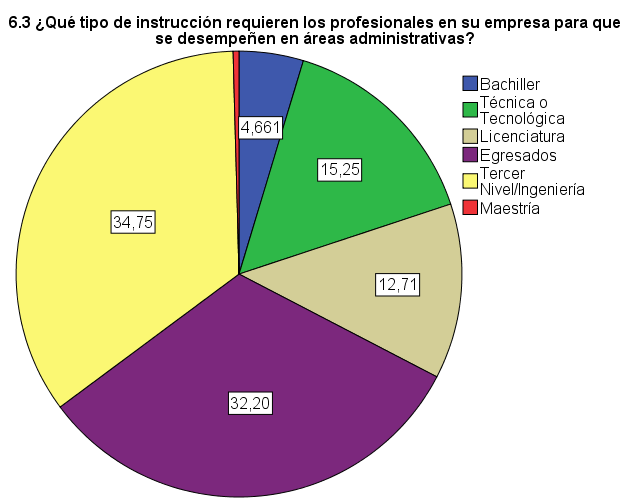 RESULTADOS
Nivel de importancia de habilidades en perfiles demandados
Conocimientos importantes en Licenciatura en Comercio
RESULTADOS
Vanguardia en uso y manejo de herramientas
Ámbito a mejorar en los profesionales administrativos
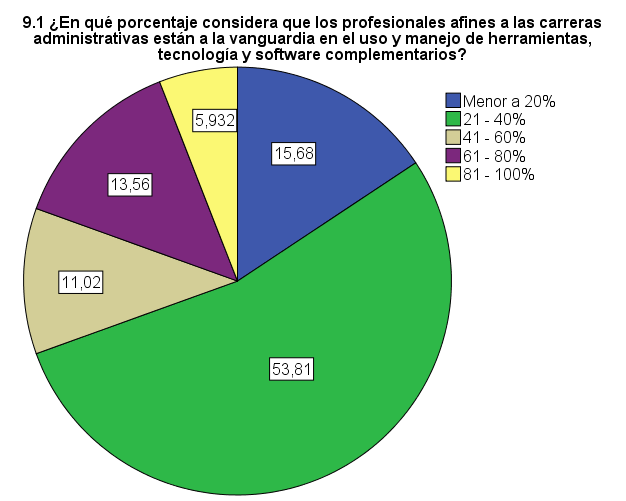 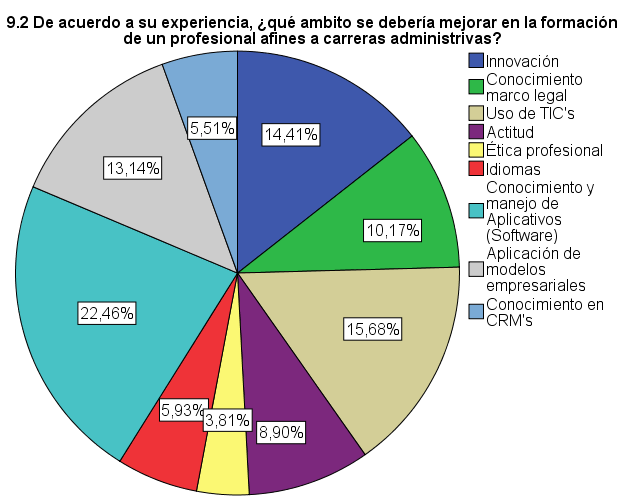 RESULTADOS
Requerimiento de experiencia
 
Requerimiento de experiencia
 
Requerimiento de experiencia
 
Requerimiento de experiencia
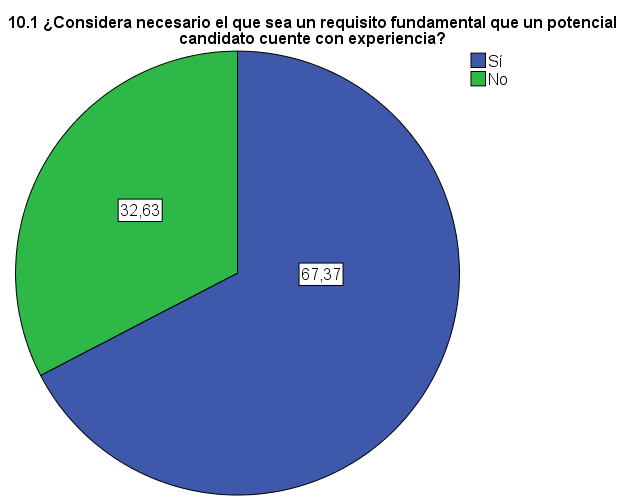 RESULTADOS
Razón de requerir experiencia
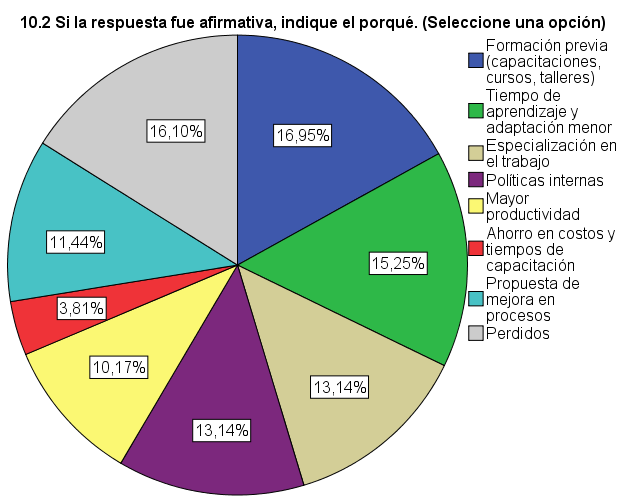 COMPROBACIÓN DE HIPÓTESIS
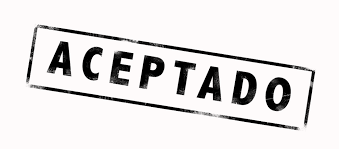 COMPROBACIÓN DE HIPÓTESIS
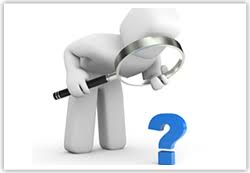 PROPUESTA
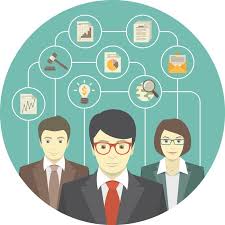 CONCLUSIONES
CONCLUSIONES
Para realizar el presente estudio se revisó y analizó la siguiente normativa legal: Constitución de la República, PNBV, LOES, Reglamento General a la LOES, documentación y resoluciones emitidas por el CEAACES. Bajo esta normativa se desplegaron las directrices que se utilizaron para que la investigación tenga concordancia con los requerimientos establecidos en el marco legal.
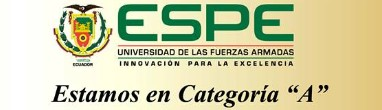 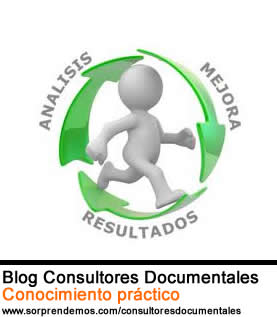 Conocimiento y manejo de Aplicativos Software, uso de TIC’s, innovación, aplicación de Modelos Empresariales, actitud, idiomas, conocimiento en CRM´S y ética profesional
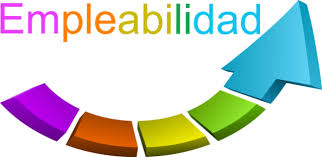 Conocimientos, habilidades, competencias, manejo de idiomas y experiencia.
RECOMENDACIONES
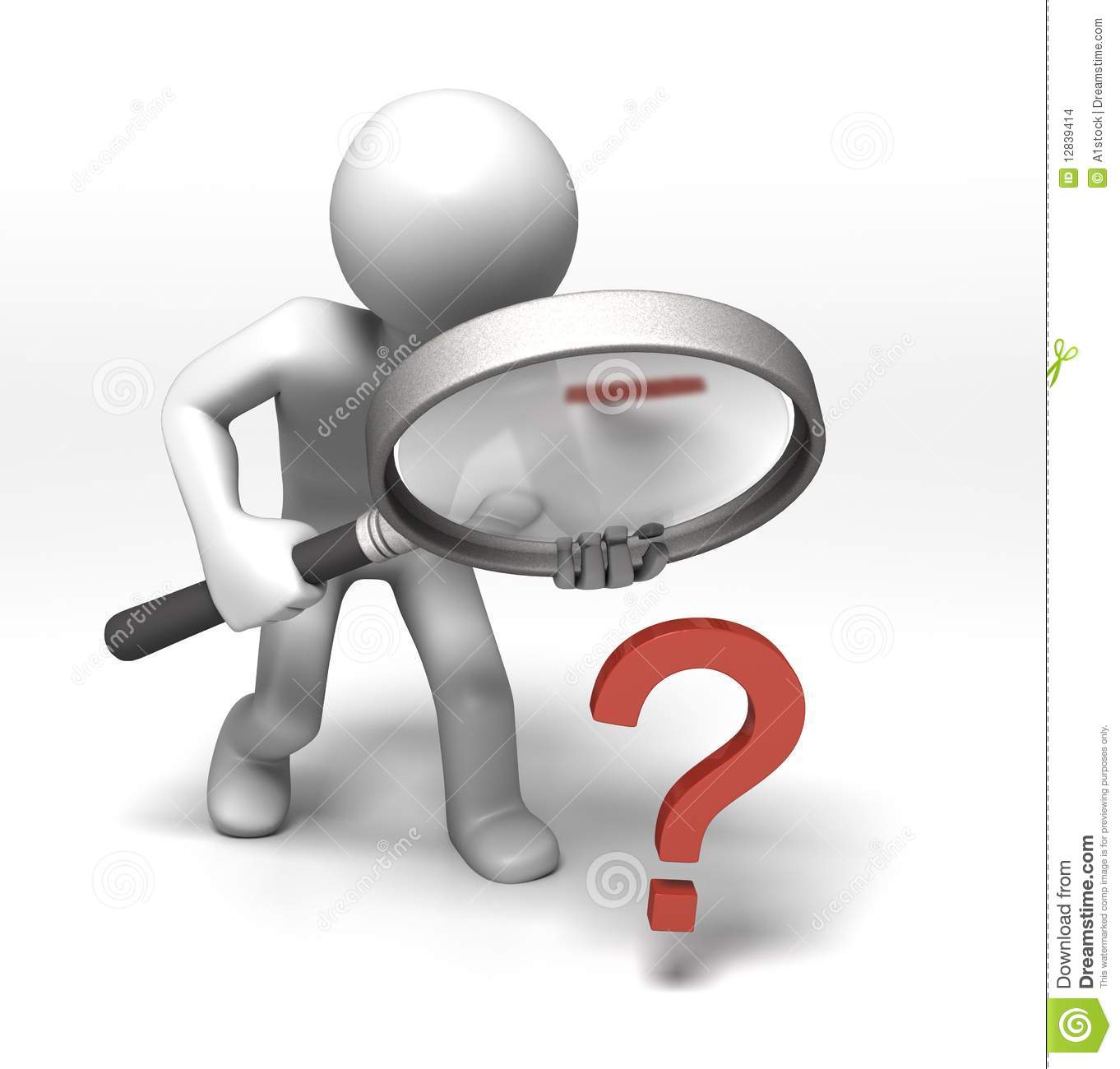 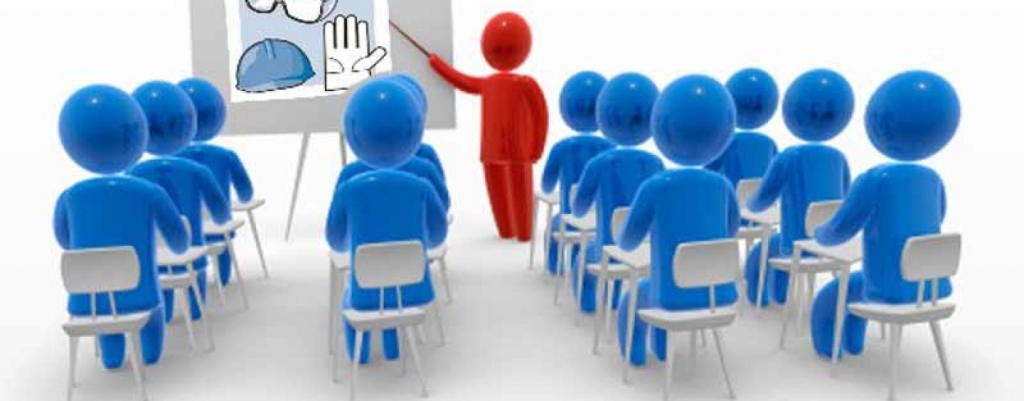 Capacitación continua
Revisar mallas
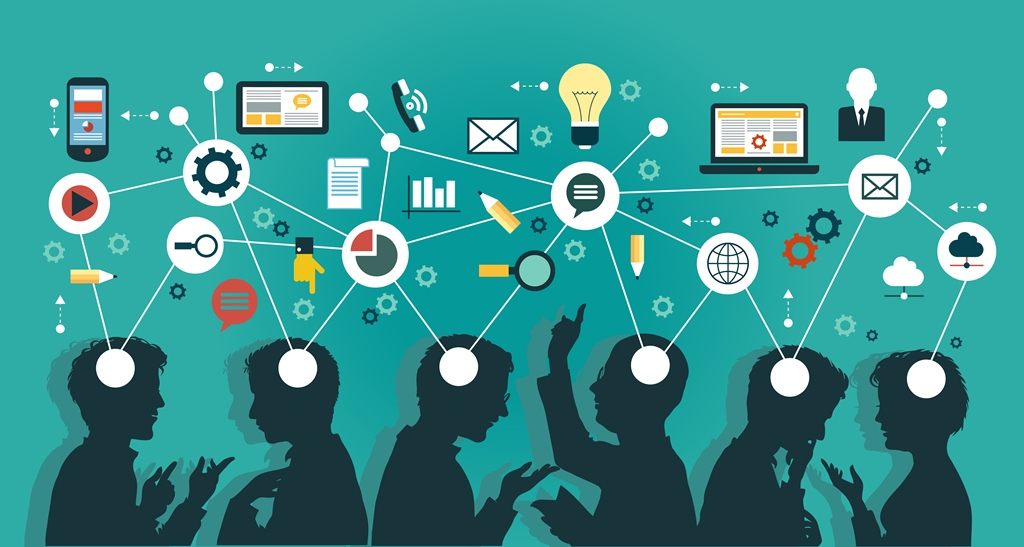 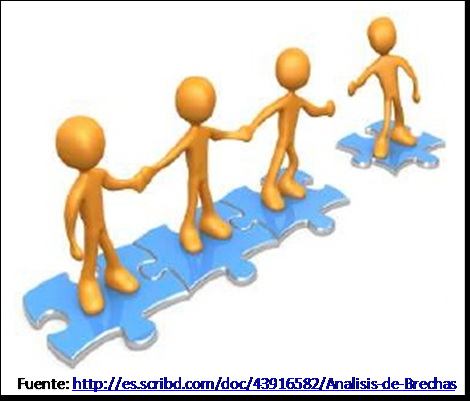 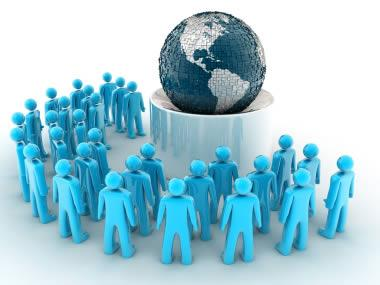 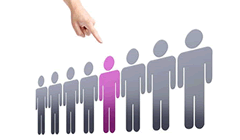 Ventaja Competitiva
Impacto Positivo
Desarrollo de la ESPE
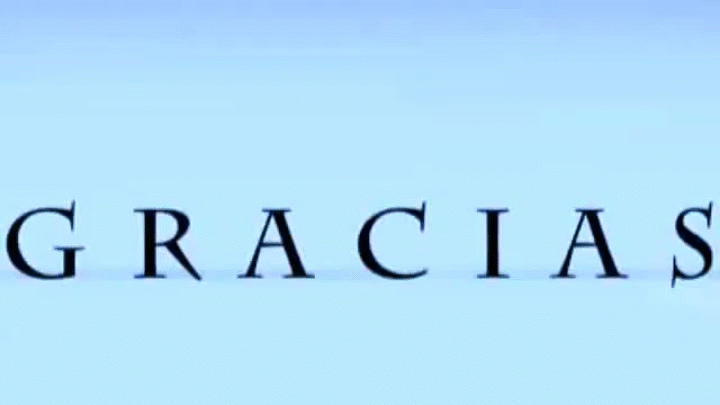